Edexcel IGCSE HistoryP2: Breadth Study A1
The Origins & Course of WW1, 
1905-1918
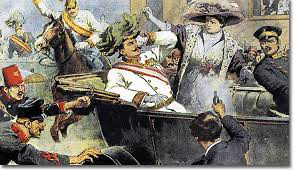 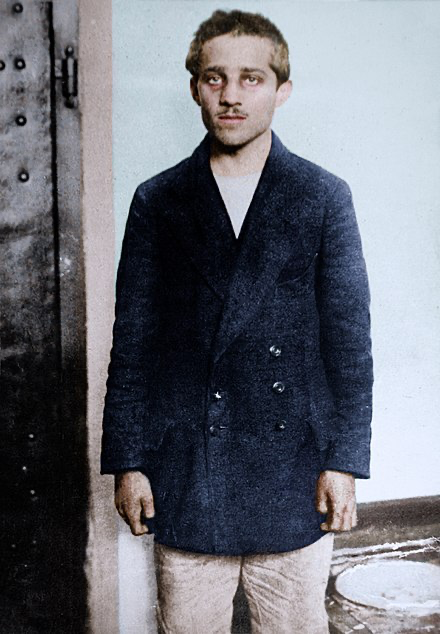 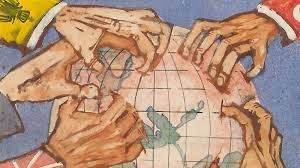 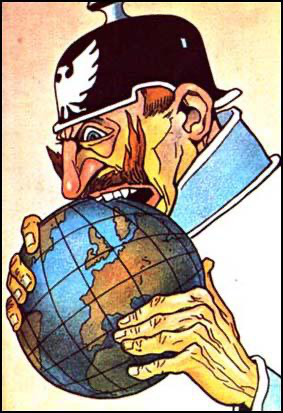 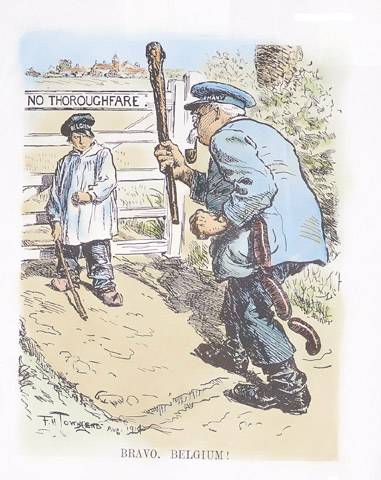 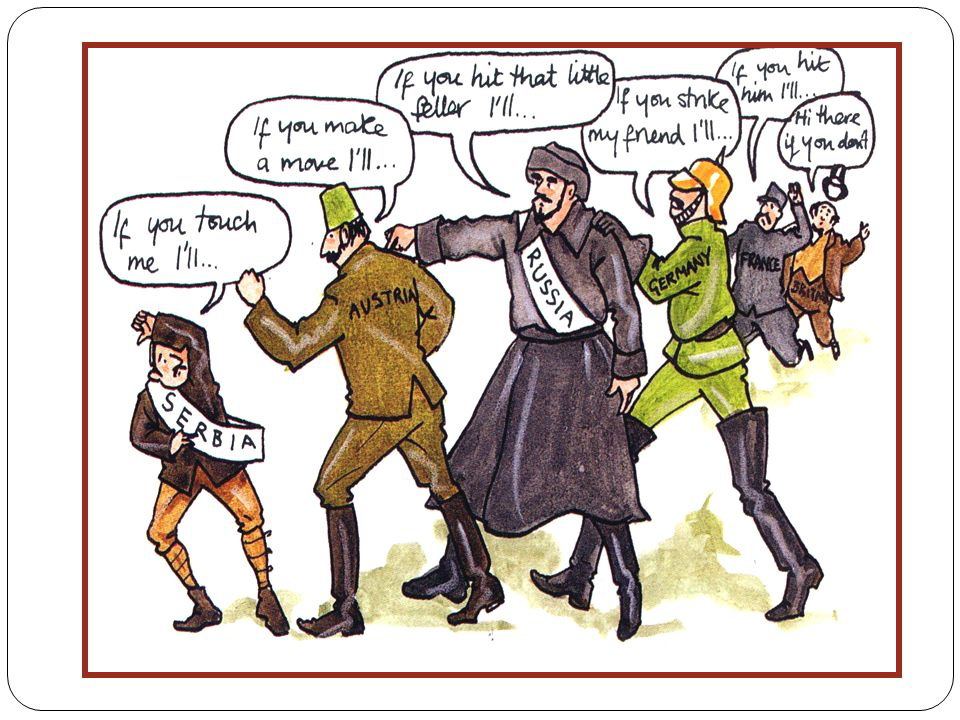 Edexcel IGCSE HistoryP2: Breadth Study A1
The Origins & Course of WW1, 
1905-1918
1.1 The Alliance System
(a) The Alliance System
At the beginning of the 20th Century there were 6 ‘Great Powers’ in Europe:
Germany		Austria-Hungary
Italy			France
Russia 		Great Britain
Despite their differences, in aims & ambitions, they had things in common:
The desire to be safe from attack from other nations
The desire to increase their prosperity through trading in overseas markets
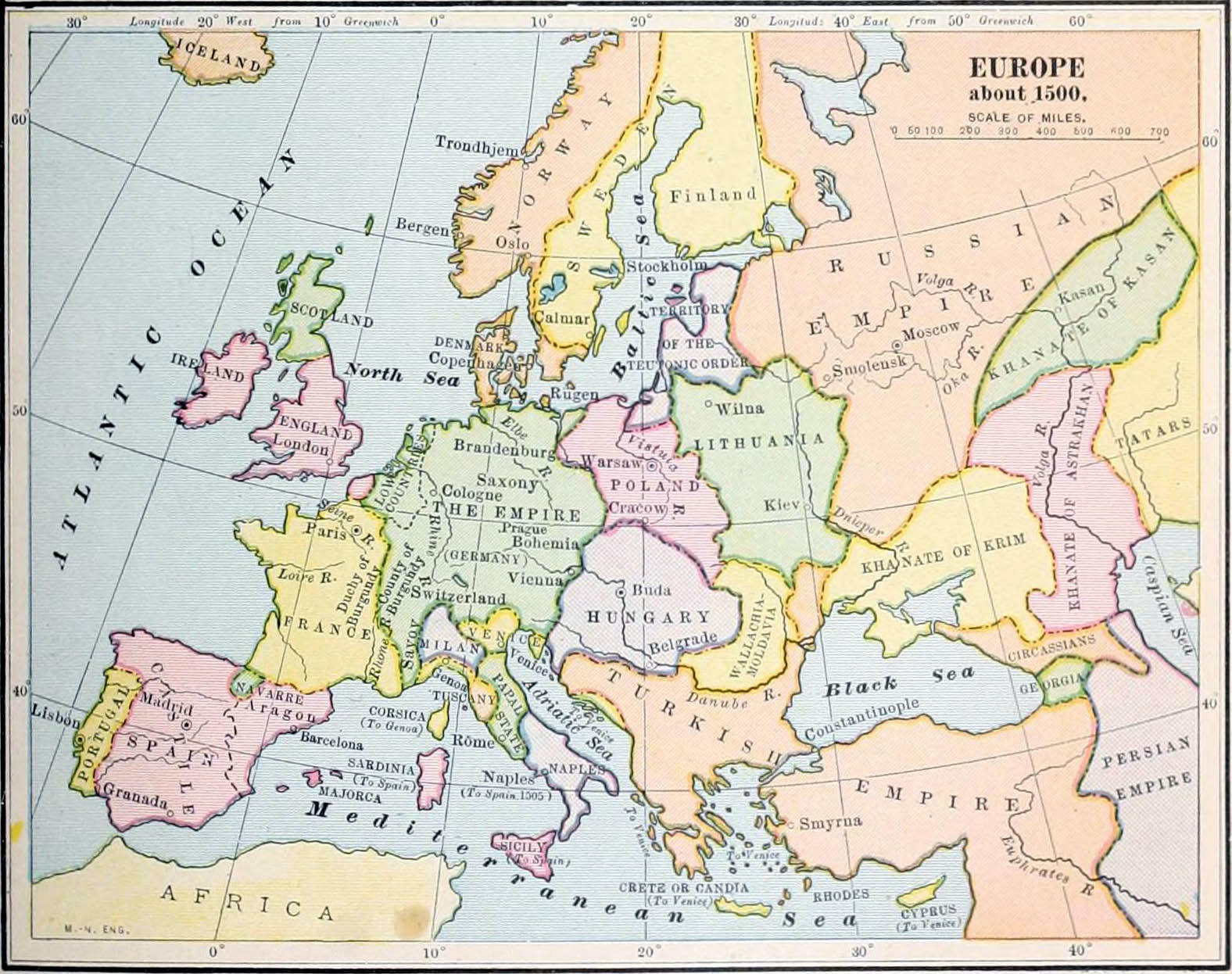 (a) The Alliance System
In trying to obtain security from attack & increase trading opportunities, the ‘Great Powers’ often found themselves competing; sometimes, inevitably, leading to wars. By the end of the 19th Century, the ‘Great Powers’ had begun to protect themselves by uniting into a system of alliances by 1905:
THE TRIPLE ALLIANCE; Germany, Italy & Austria-Hungary.
RUSSO-FRANCO ALLIANCE, Russia & France
THE ENTENTE CORDIALE, Britain & France 
Tensions between these fierce rivals gradually deepened until war broke out in 1914.
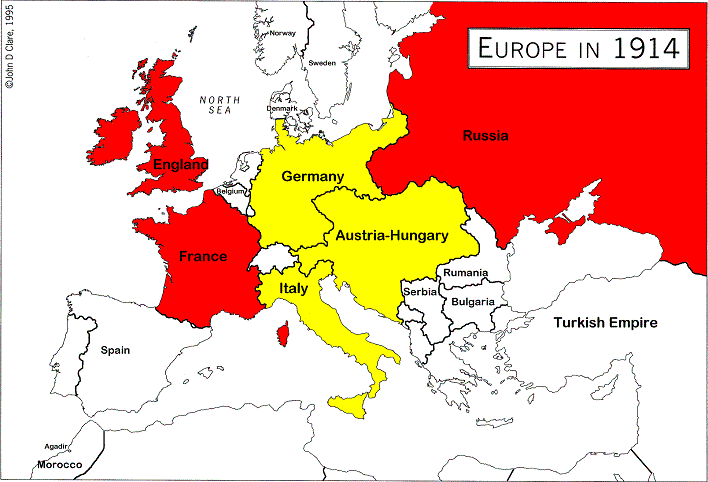 (a) The Alliance System
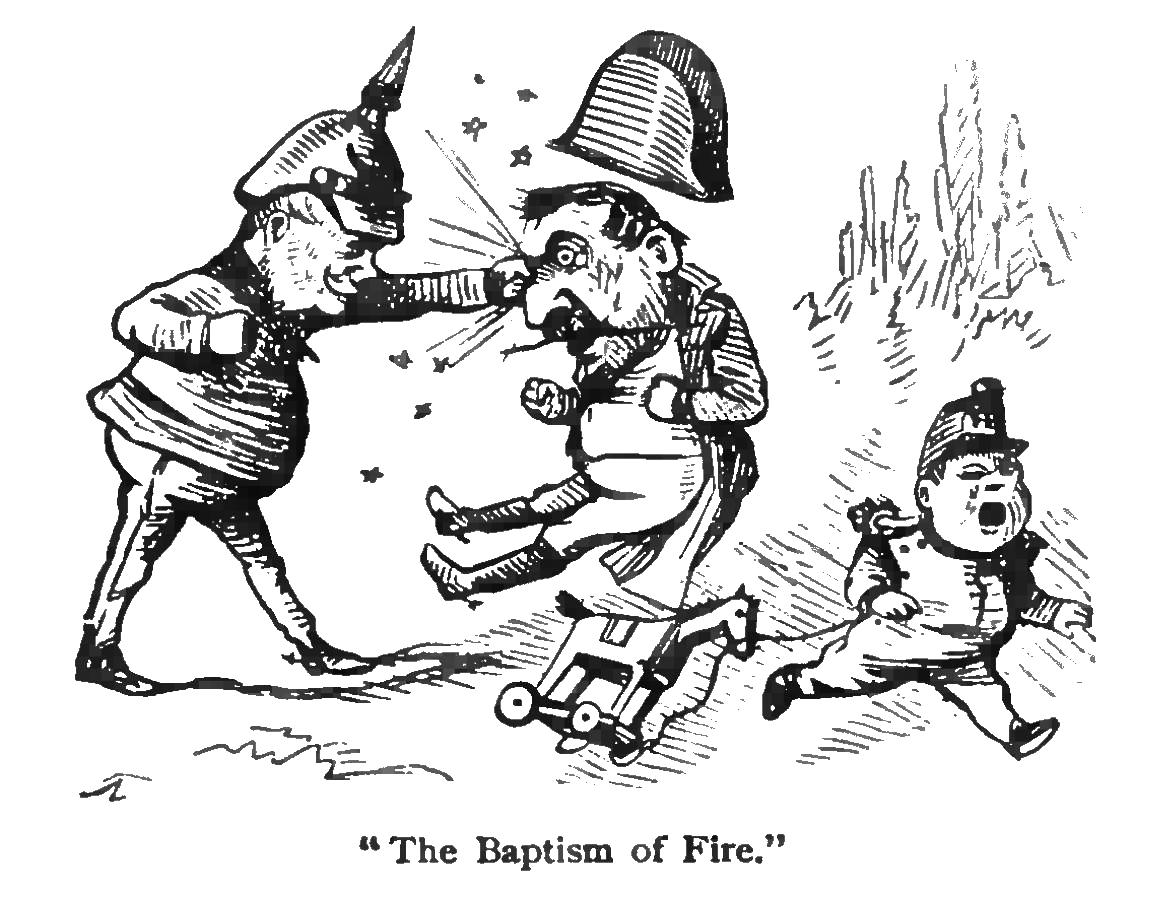 Pre-1905 tensions in Europe include:
GERMANY – They defeated France in the Franco-Prussian War & took industrial Alsace-Lorraine as part of the Peace. Germans feared France would strike any moment to seize back Alsace-Lorraine.
AUSTRIA-HUNGARY – They were a huge Empire in Central Europe, containing different nationalities; some expecting independence. It was up to the Austrian Emperor to keep his Empire together. He knew Serbs were supported by Russia, so the 2 huge Empires were mighty rivals.
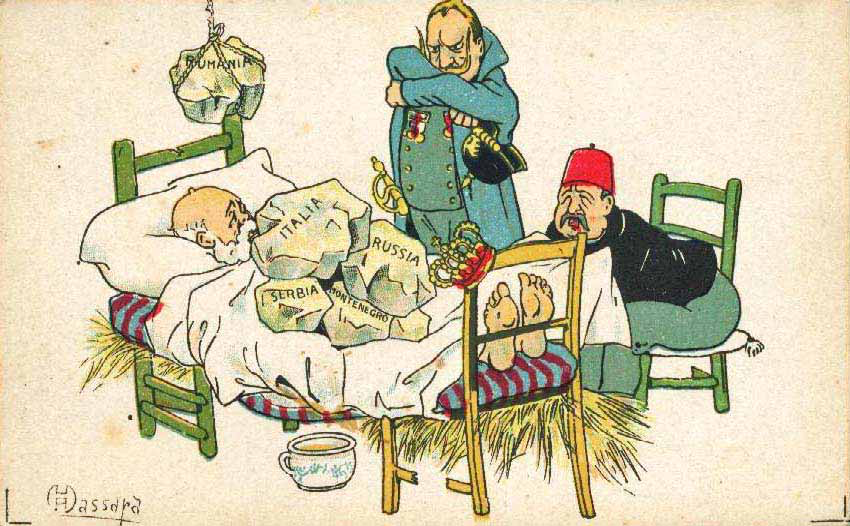 (a) The Alliance System
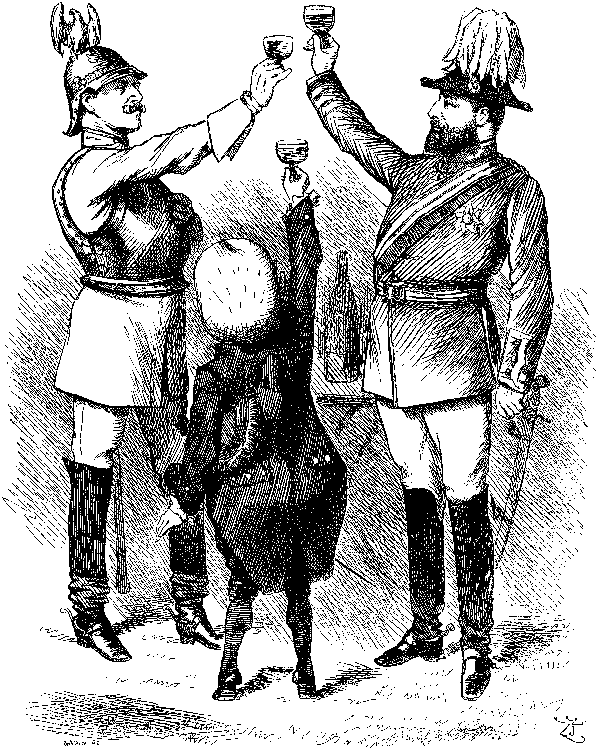 Pre-1905 tensions in Europe include:
ITALY – Like Germany, it was a relatively ‘new’ country so lacked industrial & military strength. Keen to ally with others, it joined the Triple Alliance and, thereby, was anti-Russian & anti-French.
FRANCE – They were primarily concerned with ensuring that Germany never attacked them again and to steal back Alsace-Lorraine. France allied with Russia, purely because it wanted some support against Germany and it was difficult to fight enemies on both fronts.
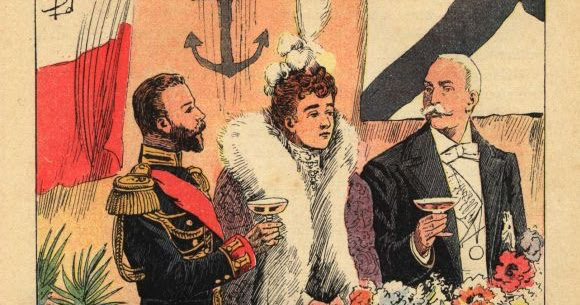 (a) The Alliance System
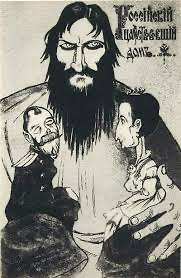 Pre-1905 tensions in Europe include:
RUSSIA – As largest of the 6 ‘Great Powers’, it was ironically the least developed. Their main fear was that Germany would try to expand into their territory & Austria-Hungary would take measures against Slavs in their Empire. 
GREAT BRITAIN – They preferred to keep out of European politics in “Splendid Isolation”. The British Navy & Empire limited the need to form alliances but, as the 20th Century began, Germany’s Navy & Empire became a direct threat to British dominance. In 1904, Britain & France joined the Entente Cordiale.
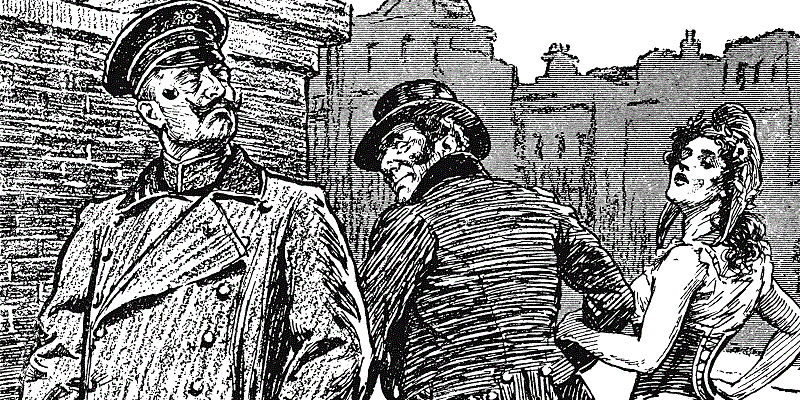 (a) The Alliance System
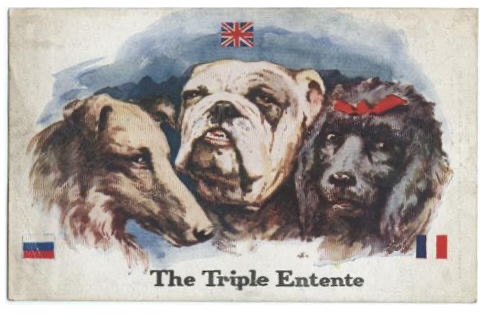 By 1905, Europe was beginning to divide into 2 separate groups whose rivalry was to lead to war in 1914.
What had changed to make things worse?
In 1907, Russia joined with Britain & France to make THE TRIPLE ETENTE. There was no formal agreement to support each other if one was attacked, but it was assumed that there was a moral obligation to support each other.
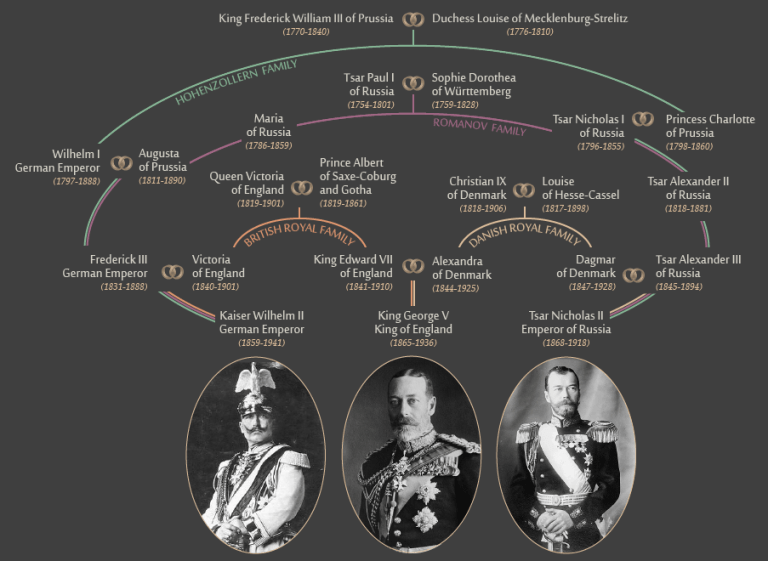 Activity 1
A. Who was King George V’s father?
B. Who was the Kaiser’s mother?
C. How are Answers A + B related?
D. What does that make the Kaiser + George V?
E. Who was Tsar Nicholas II’s mother’s sister?
F. Who was King George V’s mother?
G. What does that make the Tsar + George V?
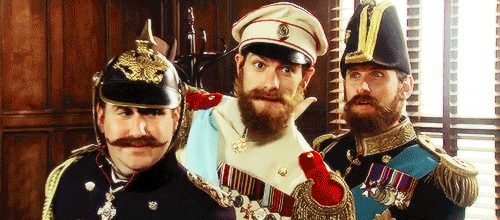 https://www.youtube.com/watch?v=oXmMT4sETu8
Exam-Style Question
Describe two features 
of the alliance system 
in 1905. (6 marks)

Hint – Identify two clear features,                      don’t just say who is on each side!